Example Page Showing Levels
Eligibility
To be eligible for the TRIO SSS programs, participants must identify as at least ONE of the following:
First-generation
Low-income
Documented disability
Services Provided
1:1 Advising and mentoring
Academic support
Financial literacy
Financial aid assistance and information
Grant aid for eligible students
Cultural and social enrichment trips/activities
Career preparation
Graduate school exploration
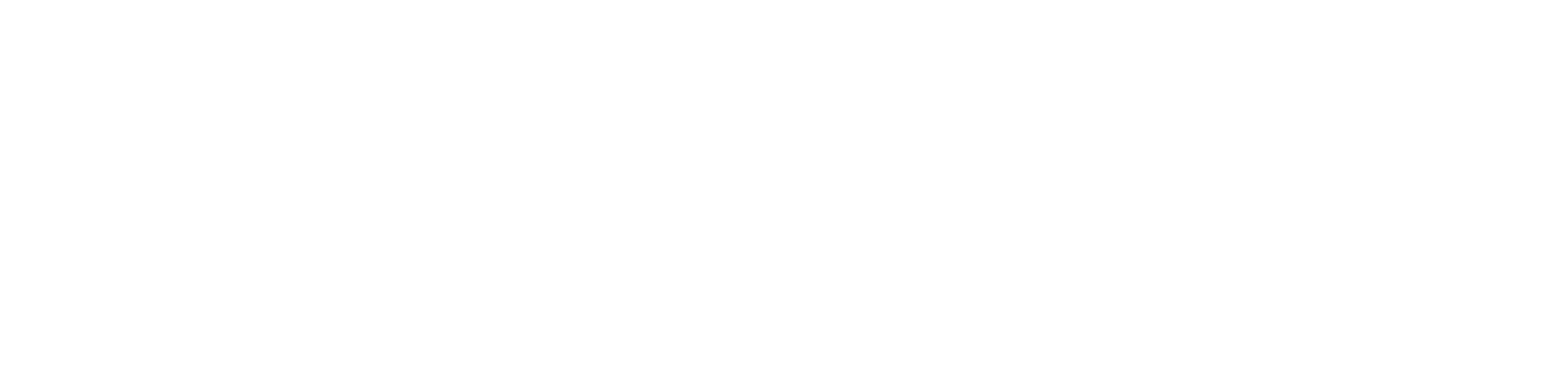 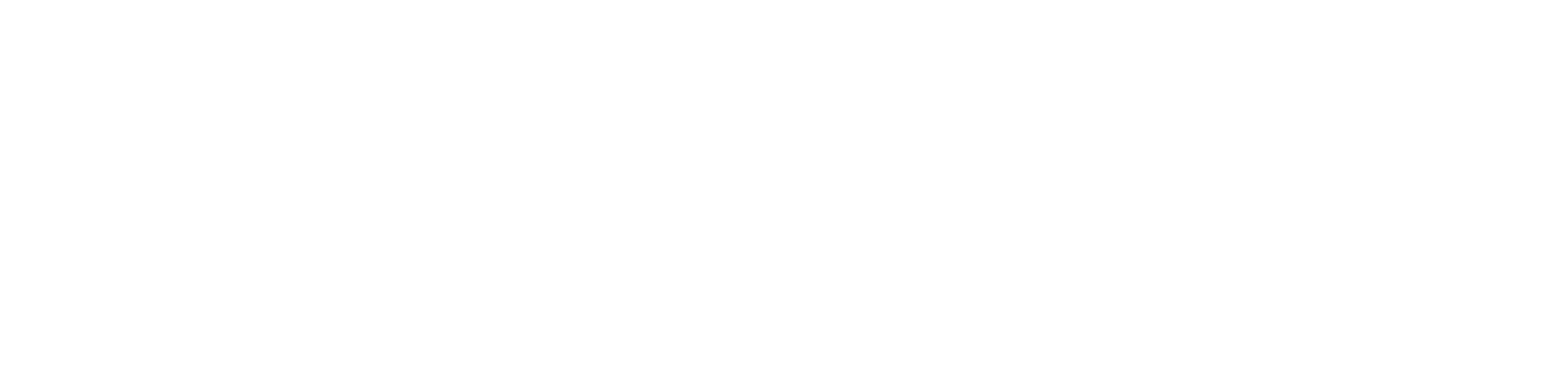 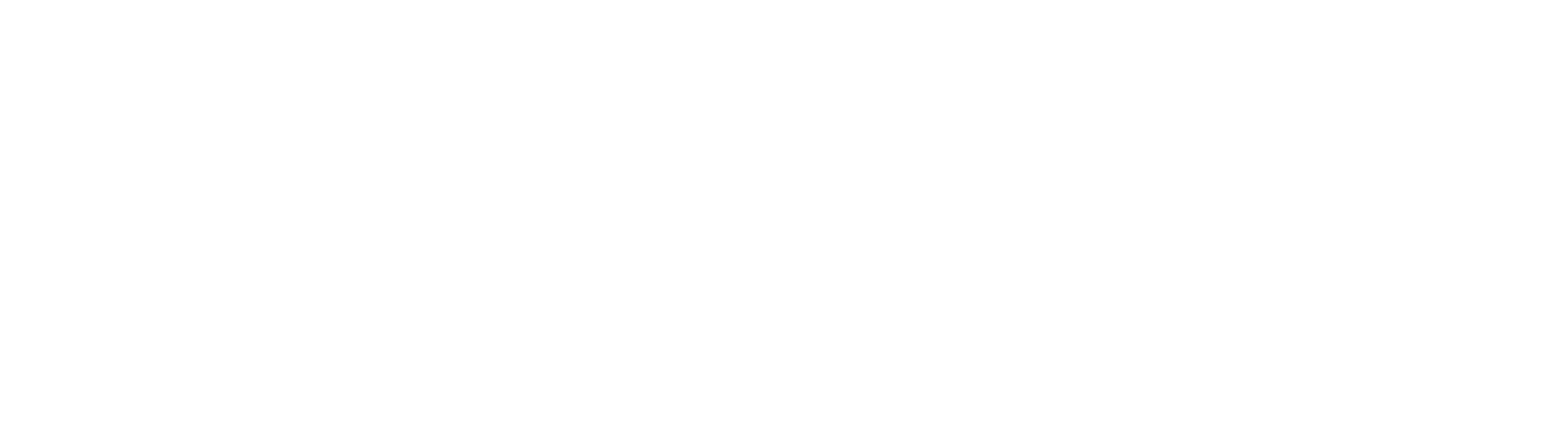